Analog Haberleşme Dersi 8. Hafta
Ankara Üniversitesi Elmadağ Meslek Yüksekokulu
Öğretim Görevlisi : Murat Duman
Mail: mduman@ankara.edu.tr
Ders Kitabı: Analog Haberleşme (Ahmet Kayran)
Kaskat sistemlerde seviye: Desibel terimi ile çalışmanın avantajlarından
biri de  kaskat bağlı sistemlerin kuvvetlendirme ve zayıflatma
seviyelerinin analizinde kullanılmasıdır. Burada toplam kazanç :



olarak yazılır. Burada kayıplar,              ile ifade edilir.
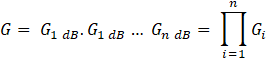 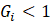 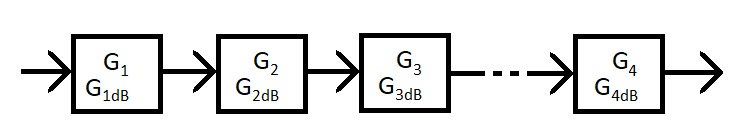 Desibel kazançları hesaplanıp (logxy = logx + log y) kuralı kullanılır ise,
tüm sistemin kazancı dB cinsinden basit bir biçimde ifade edilebilir.
Buna göre
 


yazılabilir. Burada kayıplar,                      olarak ifade edilir.
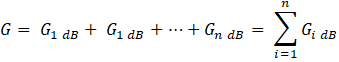 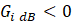 Soru: Şekilde gösterilen transmisyon sistemini ele alalım. Sinyal kaynağı
çıkışı 10 dBm olsun.

Sinyal seviyelerini çeşitli noktalarda dBm ve volt cinsinden ifade ediniz.
Çıkış kuvvetlendiricisinin kazancını 600 Ω’luk yük direnci üzerinde nominal gerilim 6 Volt olacak şekilde belirleyiniz. (Sistem 600 Ω’luk uygun empedansa göre çalışıyor. Yani, tüm kaynak ve yükler 600 Ω.)

NOT: İşaret seviyesinin dBm veya dBW olarak ifade edilmesine bağlı
olmaksızın, desibel kazancı, sinyal seviyesinde aynı kaymayı sağlar.
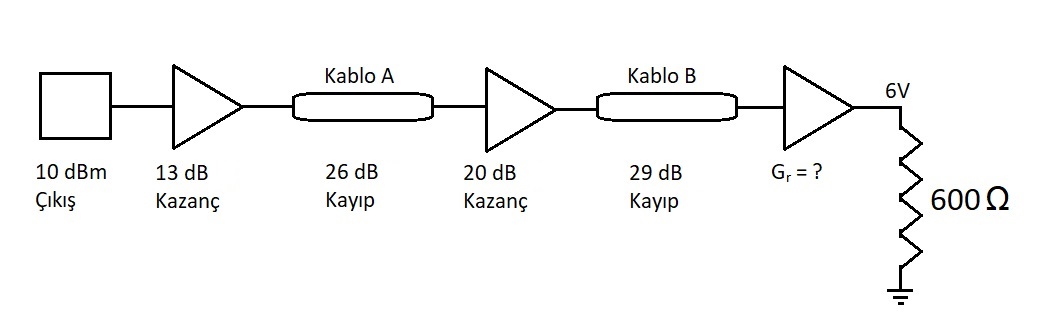 Lineer Sistemler: Bir sisteme x₁(t) girişi yapıldığında sistem x₂(t) çıkışı
veriyorsa,





Bu sisteme x₂(t) girişi yapıldığında sistem y₂(t) çıkışı veriyorsa,
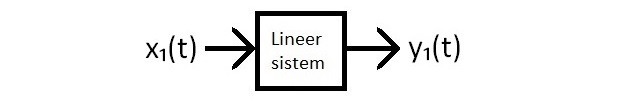 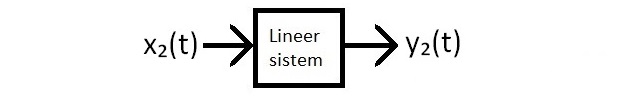 Bu giriş sinyallerinin herhangi bir lineer kombinasyonları sisteme
verildiğinde aynı kombinasyonlar çıkışta da görünüyorsa bu
sisteme lineer sistem denir. Bu özelliği göstermeyen sistemlere
nonlineer sistem denir.



Soru: y = 3.x(t) ve y = x²(t) sistemlerini inceleyerek bu sistemlerin lineer
olup olmadıklarına karar veriniz.
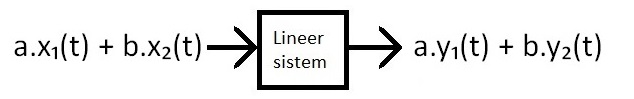